Mengelola Fasilitas Sekolah dan kelas
Kuliah Pengelolaan Lingkungan Kelas
Murni Ramli
2021
Tujuan Pembelajaran
Mahasiswa mampu menganalisis layout ruang dan fasilitas di sekolah
Mahasiswa mengorganisasikan fasilitas kelas agar dapat menunjang pembelajaran
Mahasiswa menganalisis bentuk-bentuk penataan ruang kelas
Mahasiswa menganalisis lay out tempat duduk di kelas yang mendukung pembelajaran bermakna
Mahasiswa mampu mengevaluasi penataan ruang kelas
Tujuan Pendidikan
Mencerdaskan kehidupan bangsa dan mengembangkan manusia Indonesia seutuhnya (Pend Nasional)
Menjaga nilai-nilai dalam masyarakat (pendapat tokoh)
Meningkatkan mutu dan kualitas ilmu dalam masy (idem)
Mengembangkan potensi pesdik agar mjd orang beriman dan bertakwa (UU 20/2003 ps 3)
Learning to know, to do, to be, to live together (Unesco)
Meningkatkan kualitas manusia Indonesia, yaitu manusia yg beriman dan bertakwa, berbudi pekerti luhur……..18 karakter budi di Indonesia
Tujuan Classroom/School Management
Menciptakan suasana/kondisi/atmosfer di lingkungan sekolah yang menyenangkan, kondusif untuk belajar, berinteraksi, dan mengembangkan diri
Menciptakan suasana di kelas yang mendukung PBM
Brainstorming
Gambarkan layout ruang di sekolah yang Anda pernah belajar (SD, SMP, SMA)
Berdasarkan ilmu dan pengetahuan yang sudah Anda miliki, evaluasilah apakah lay out tsb sudah ideal?
Lay out Sekolah
What is Physical Learning Environment?
Learning environment adalah  sebuah kombinasi antara kualitas social dan fisik yang menciptakan pengalaman belajar bagi siswa di kelas
Mencakup classroom management, procedures, juga cara mengatur space, memfurnishnya dan 
merawatnya
Lingkungan Kelas yang kondusif
Perlengkapan kelas tertata secara strategis dan praktis
Tempat duduk diatur secara flexible
Bersih, ventilasi memadai, bebas kebisingan, dan ruangan yang segar
Apa furniture di kelas?
Segala benda yang menunjang aktivitas pembelajaran di kelas,baik benda besar maupun kecil, termasuk di dalamanya lemari penyimpanan, meja, bangku, loker, papan tulis, TV, LCD
Pengaturan Furniture
Penempatannya di area yang dapat dilihat dengan jelas (isinya), dan mudah diambil
Ditata dengan baik sehingga tampak ruang yang lebih luas dan teratur
Meja kursi yang berfungsi untuk display harus ditata secara memadai
Lemari pajang dapat ditempelkan/digantung di tembok atau diletakkan di sisi tembok
Papan tulis harus diletakkan pada posisi yang semua siswa dapat melihatnya
Notice board untuk memasang pengumuman, karya siswa, hasil seni, dan ilustrasi diletakkan di tempat yang tidak mengganggu proses belajar
Seating Arrangement (Pengaturan Tempat Duduk)
Harus diperhatikan dengan baik karena siswa menghabiskan waktu terlama di ruang kelas
Sesuaikan posisi dan pengaturan tempat duduk dengan format yang sesuai dengan aktivitas belajar
Aspect Pengaturan Lingkungan Fisik Kelas
Apakah bangku diatur sedemikian rupa sehingga memungkinkan interaksi guru dan siswa?
2. Dapatkah setiap siswa melihat dan membaca tulisan di papan tulis?
3. Dapatkah guru melihat semua siswa ketika guru berada di depan kelas menyampaikan pembelajaran?
4. Apakah bangku diatur sehingga memudahkan perpindahan tanpa menimbulkan masalah/kebisingan/
gangguan?
5. Apakah ada lukisan atay ilustrasi yang mengganggu konsentrasi siswa belajar ?
6. Apakah ruang kelas aman, bersih dan teratur?
7. Apakah ruang kelas berventilasi memadai?
8. Apakah di dalam ruang kelas ada  pencahayaan yang memadai?
9. Apakah ruang kelas cukup luas untuk memungkinkan siswa bergerak dan beraktivitas?
10. Apakah setiap siswa memiliki bangku (meja kursi)?
11. Apabila ada kebisingan, apakah kebisingan itu adalah karena suara-suara siswa yang sedang bersemangat belajar?
12. Apakah ruang kelas cukup atraktif untuk mendorong pembalajaran bermakna ?
13.Apakah penataan bangku fleksibel ?
Komponen Lingkungan Fisik Kelas
Desk Arrangement/Pengaturan bangku
Student Placement/Penempatan siswa
Classroom Decoration/Dekorasi kelas
Desk Arrangement
Bangku diletakkan berkelompok, dan siswa saling berhadapan, dapat menstimulasi diskusi kelompok
Bangku dalam satu atau dua baris cukup baik untuk demonstrasi karya dan bekerja secara independen
Bangku disusun berbentuk huruf U direkomendasikan jika memungkinkan untuk dilaksanakan
Bangku dalam bentuk Workstation cocok untuk siswa-siswa yang telah memiliki self management skills yang sudah memadai
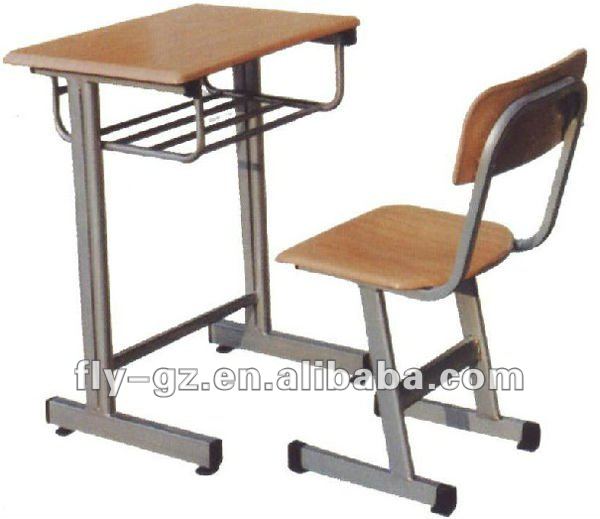 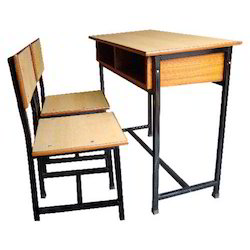 https://www.sciencedirect.com/science/article/pii/S0003687004000067
Classroom furniture dimensions and anthropometric measures in primary school
Pengaturan tempat duduk  harus mengakomodasi lingkungan pembelajaran inklusif (beragam karakter siswa)
Foreman (1996) menyatakan bahwa beberapa kelas memerlukan space yang bebas dan tenang untuk memfasilitasi pembelajaran
Student Placement
Anak-anak yang mengalami masalah, tempatkan posisi duduknya agar terisolir, jauh dari pintu, jendela, dan keramaian
Menempatkannya di salah satu sisi dinding kelas dan dekat dengan posisi meja guru
Untuk kelas inklusif (anak-anak berkebutuhan khusus), perlu menempatkan siswa sesuai dengan kekhususannya
Classroom Decoration
Siswa menyukai hasil karyanya dipajang
Poster kelas membuat siswa berkembang rasa memilikinya
Tanaman dan hewan memiliki dampak positif pada penghuni kelas (Nicholls, 2006)
Pemeliharaan Kondisi Fisik Kelas
Ruang dan lorongnya harus selalu bersih
Ada piket kebersihan kelas
Material dan bahan yang sudah dipakai harus dikembalikan ke tempat semula
Kotak sampah harus diletakkan di posisi yang mudah djangkau
Selalu menghapus papan tulis
Ruang harus aman bagi anak yang aktif bergerak
Hindari lantai licin, kursi yang tajam, dan furniture yang rapuh
Pada saat praktikum, perlu kehati-hatian dalam melakukan percobaan yang menggunakan api
Tugas Kelompok
1. Buatlah lay out laboratorium di S1 Pendidikan Biologi  (UNS-Lab S1 P Bio, dan Lab IPA Terpadu, UNILA, UMS) dengan menggunakan: 
2. Presentasikan project kalian,  dan lakukan analisis dan kritisi